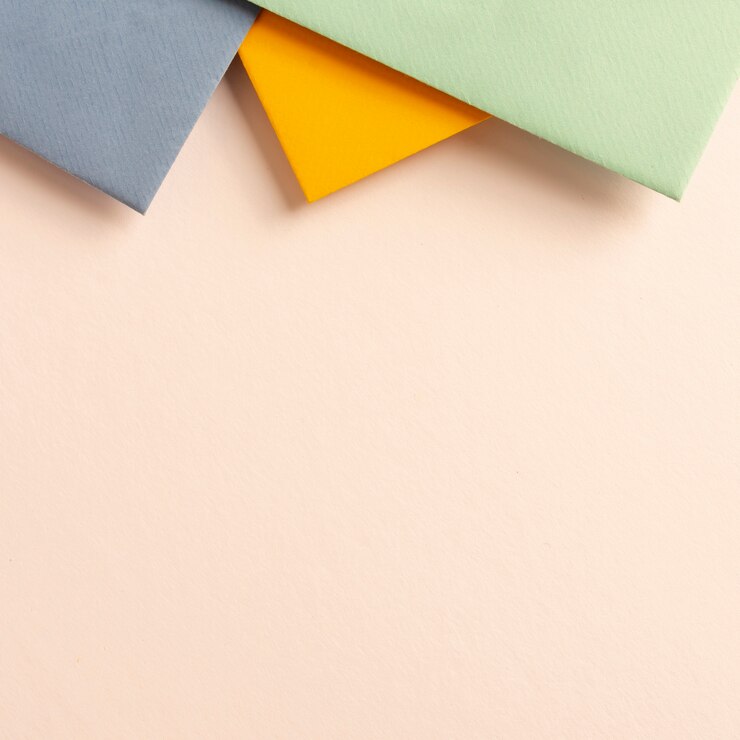 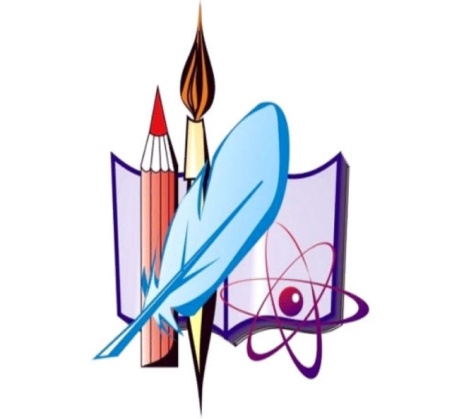 Конструирование в детском саду
Выполнила воспитатель 
МДОБУ «Детский сад № 9»
 Евсюкова Е.В.
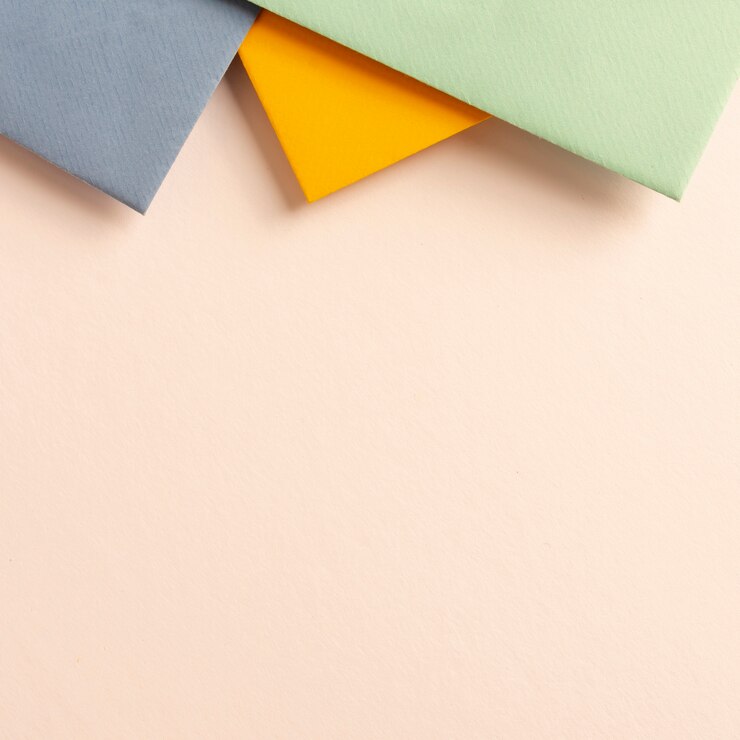 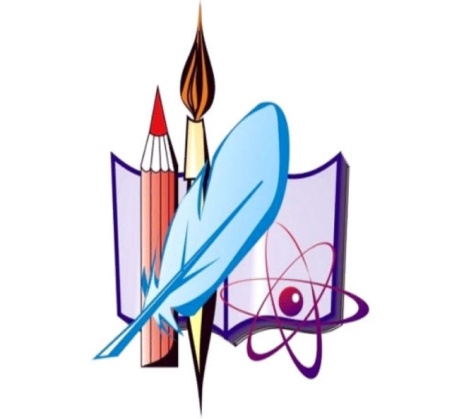 ФОП ДО реализует следующие  принципы:
вариативности и разнообразия содержания образовательных программ;
 единство образовательных, воспитательных, развивающих целей и задач в совместной и самостоятельной деятельности взрослого и ребенка;
 учета ведущего вида деятельности ребенка -  игры.
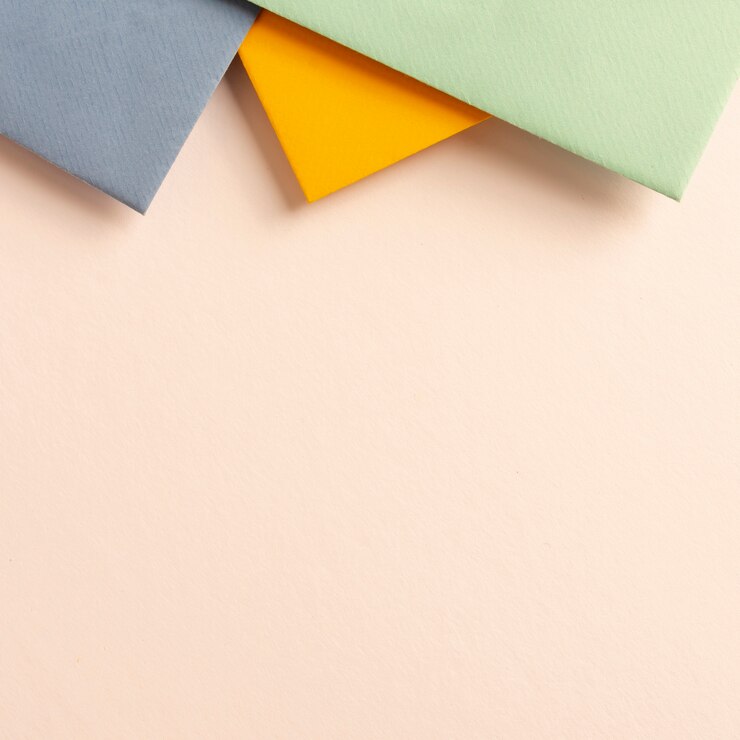 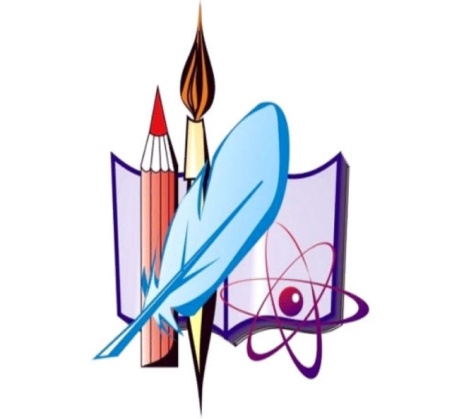 Способы организации конструктивной деятельности
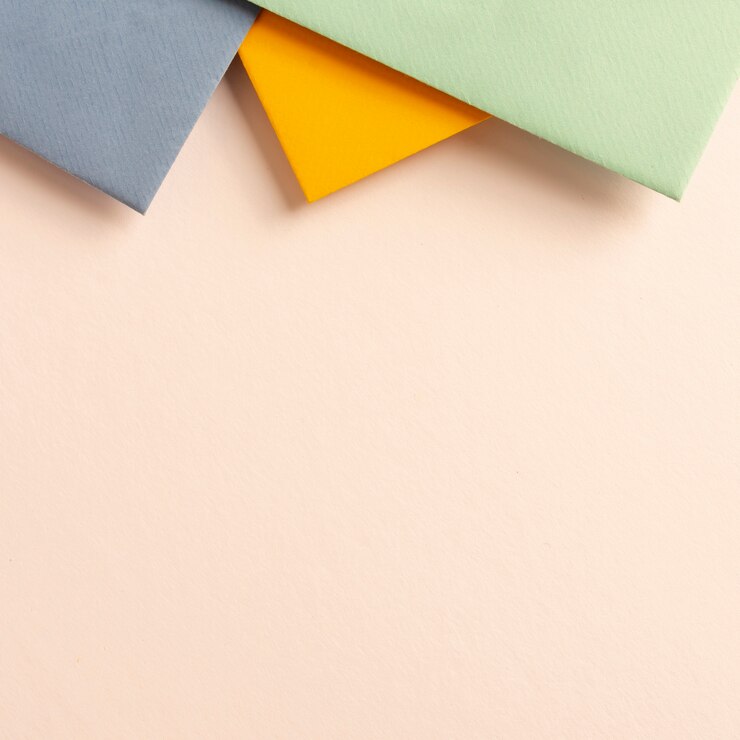 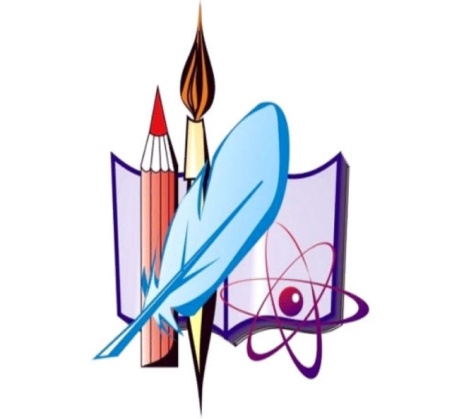 Способы организации конструктивной деятельности
1.Индивидуальный:
-самостоятельная деятельность;
-ребенок-ребенок;
-педагог-ребенок;
2.Коллективный:
-фронтальный;
-подгрупповой;
-в парах;
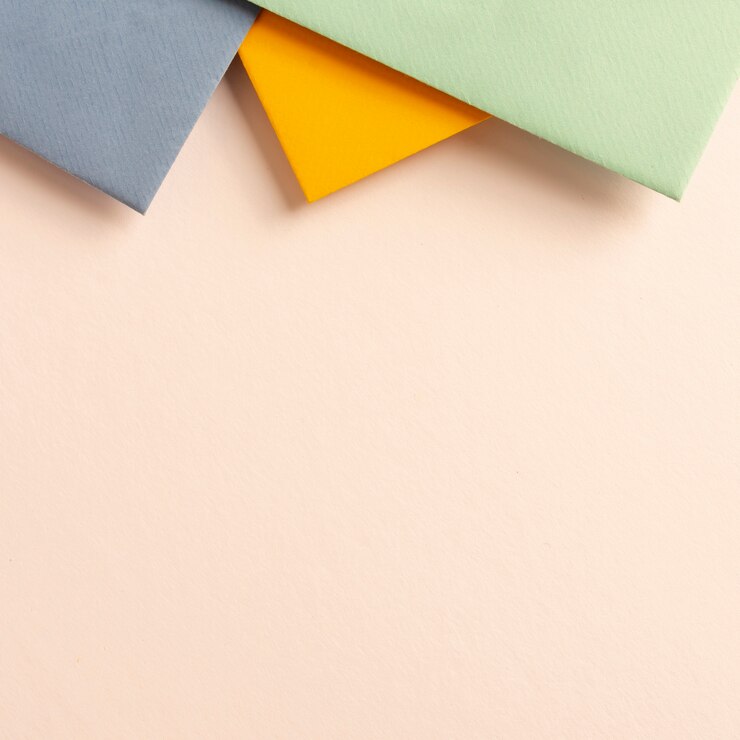 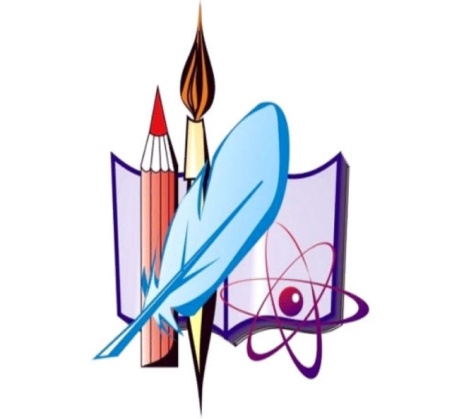 Виды строительного конструктора
-деревянные,
 -тканевые, 
-пластмассовые.
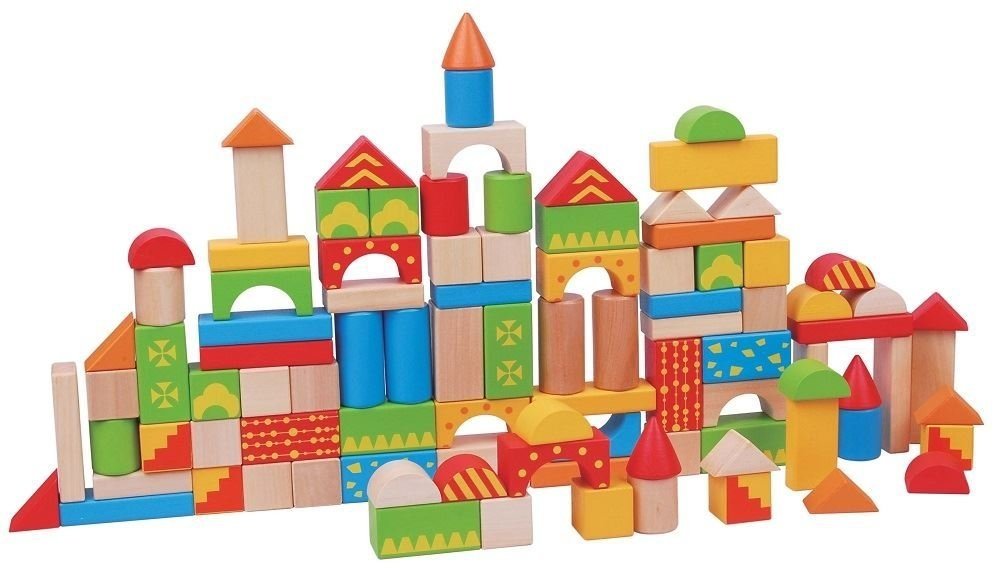 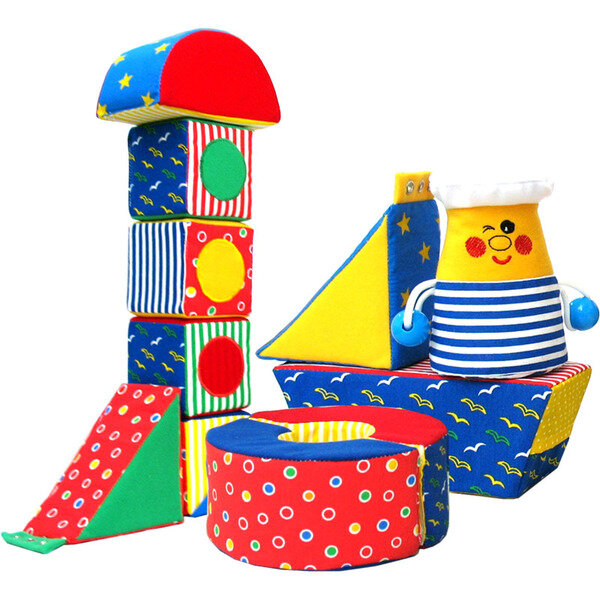 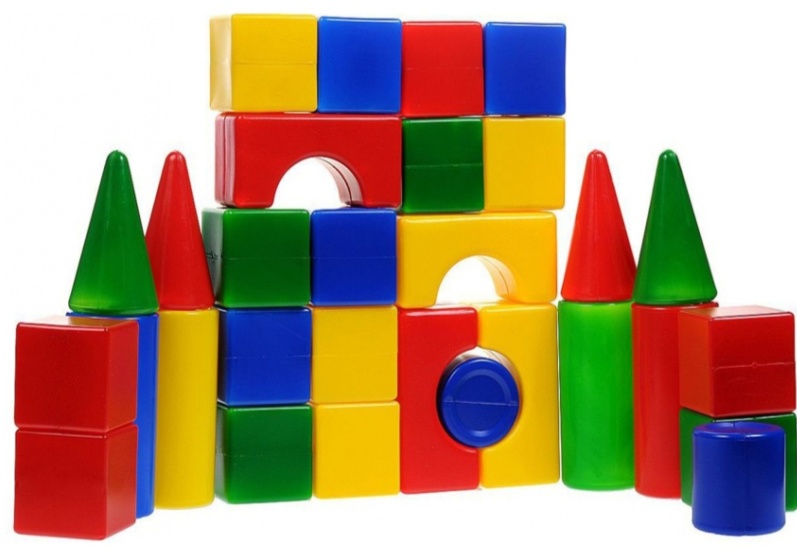 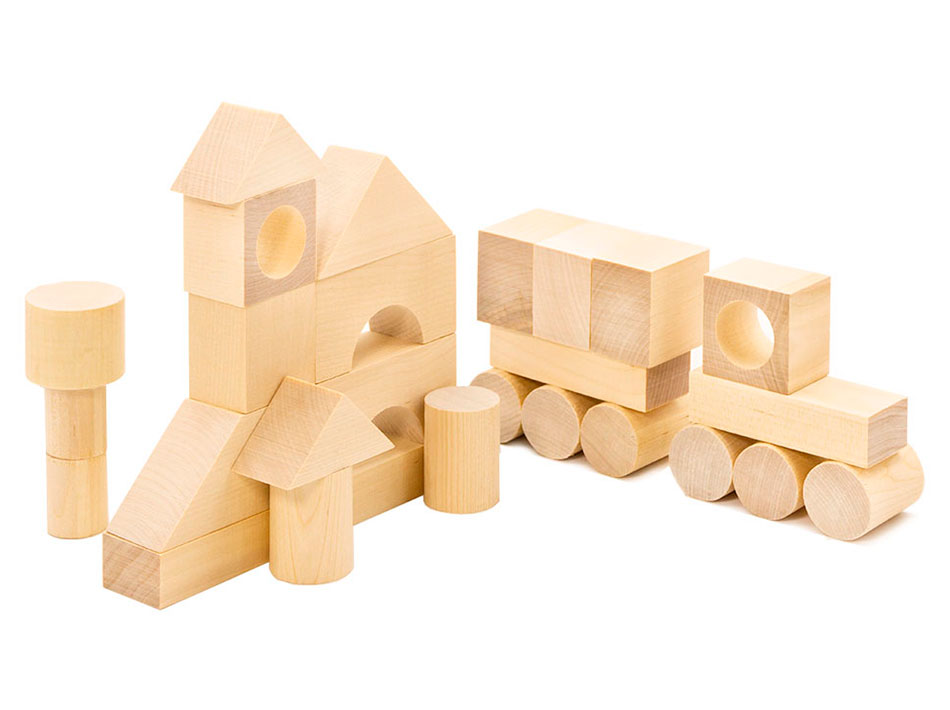 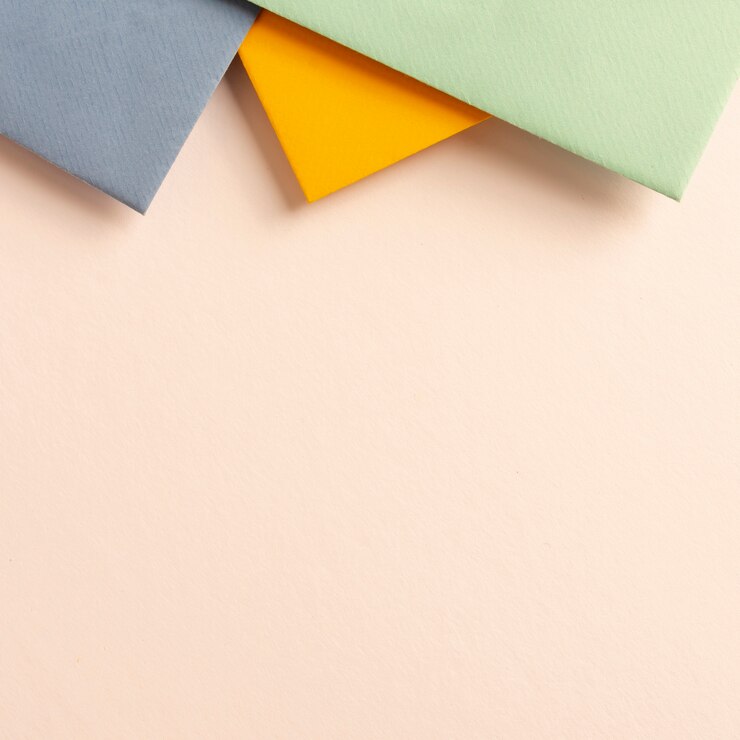 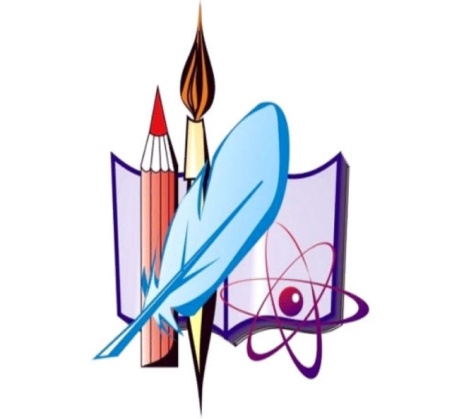 Виды строительного конструктора
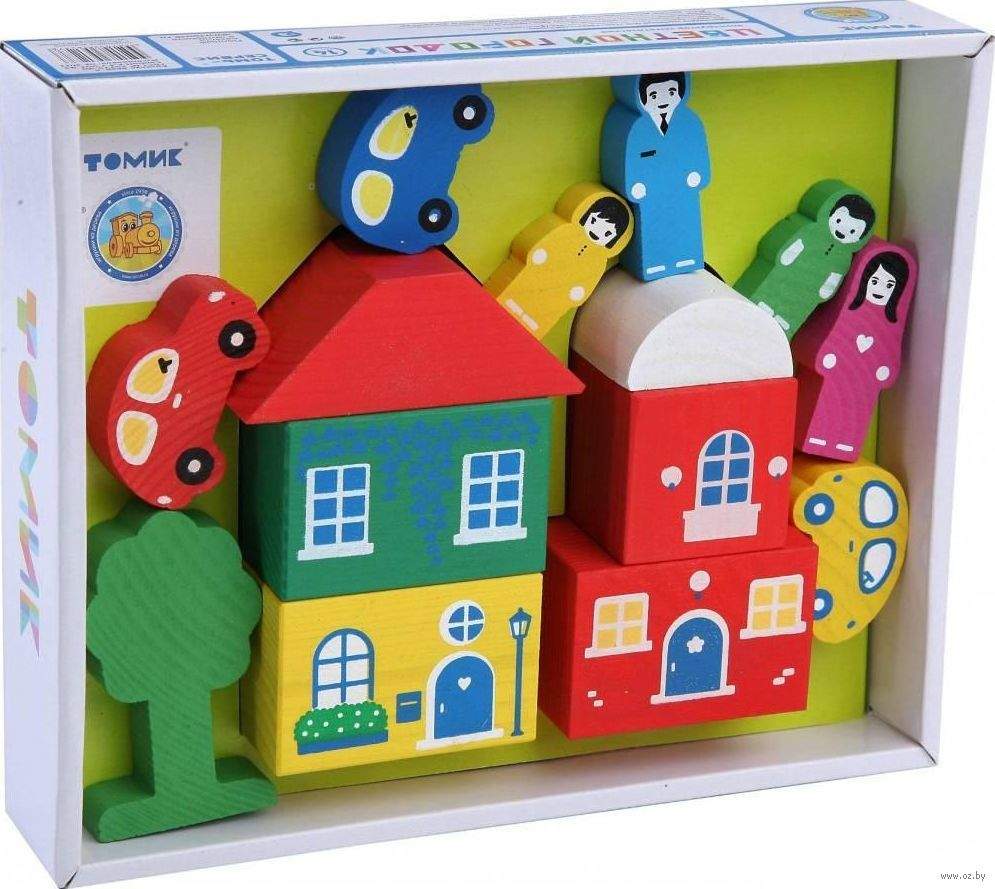 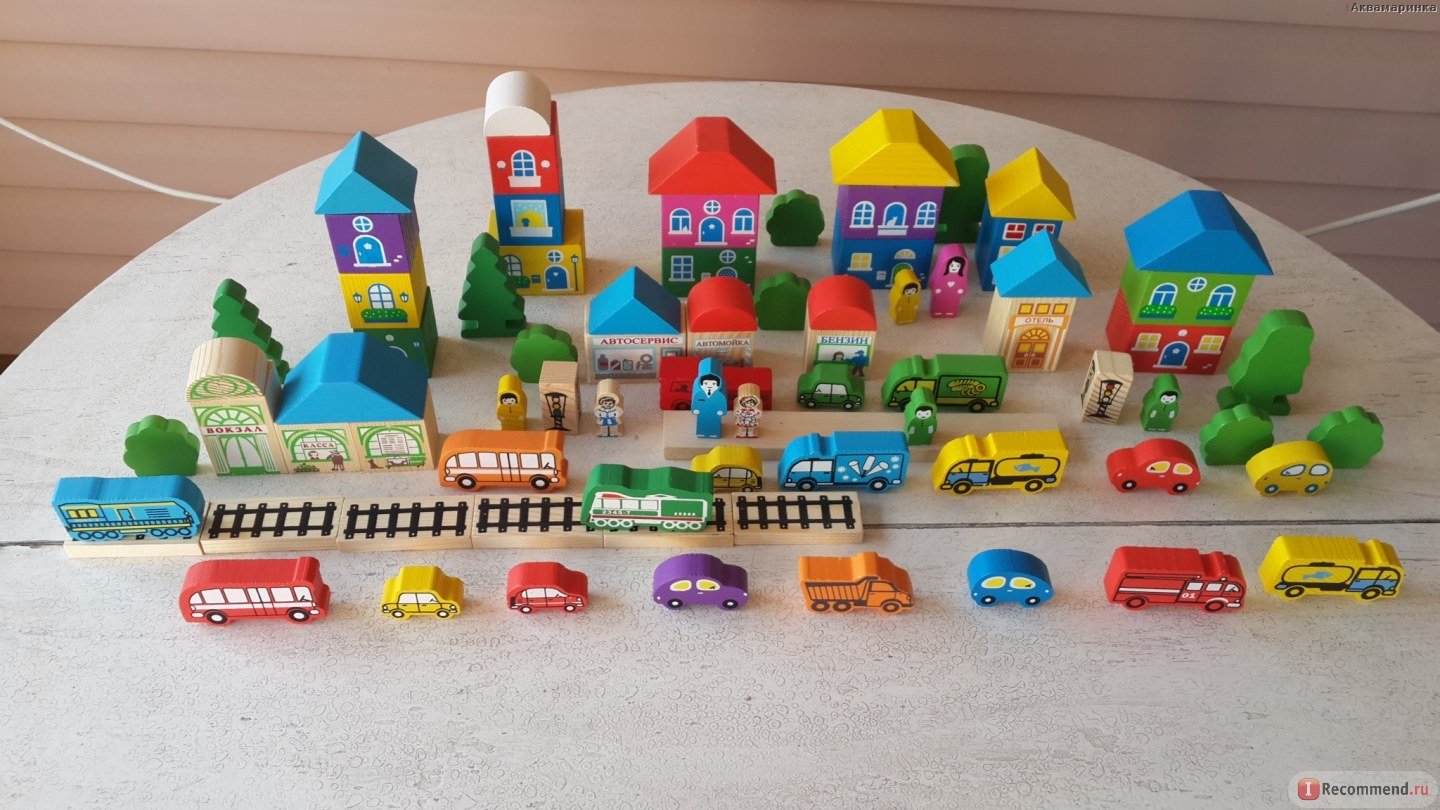 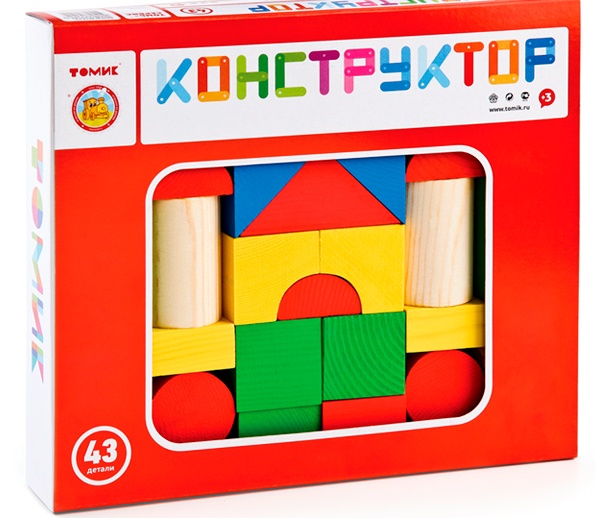 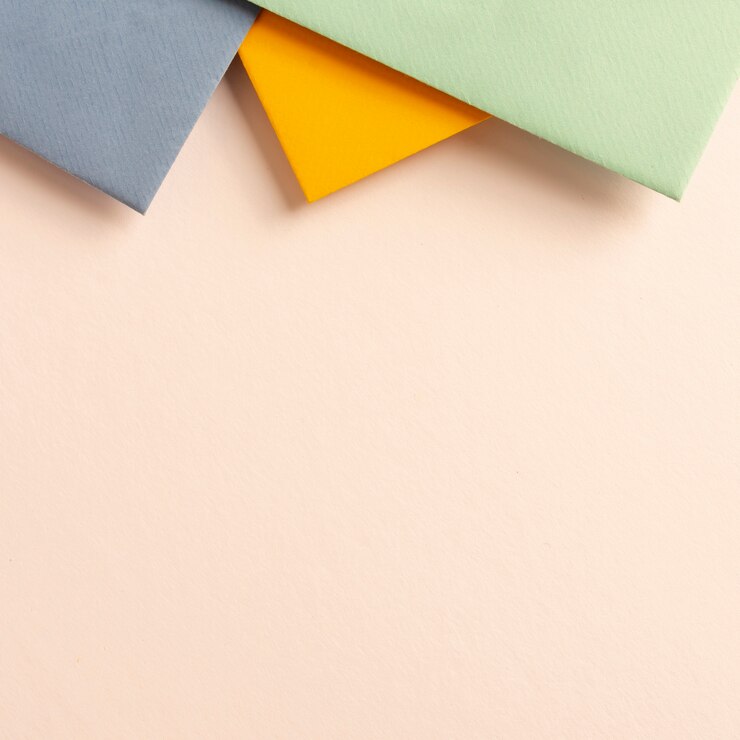 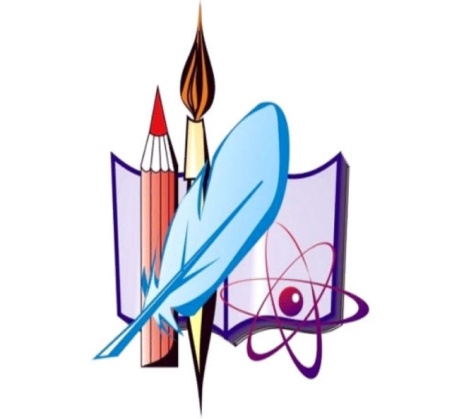 Название деталей конструктора
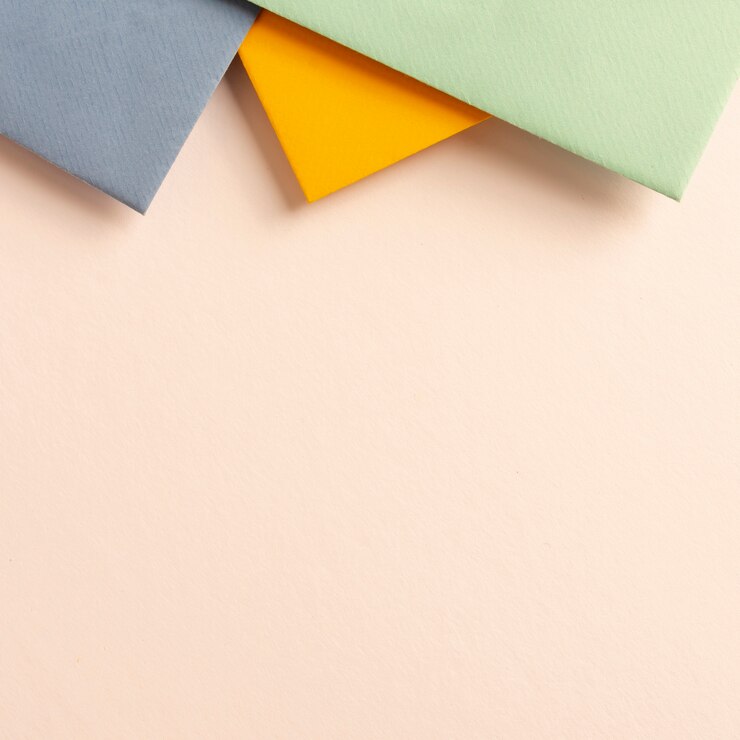 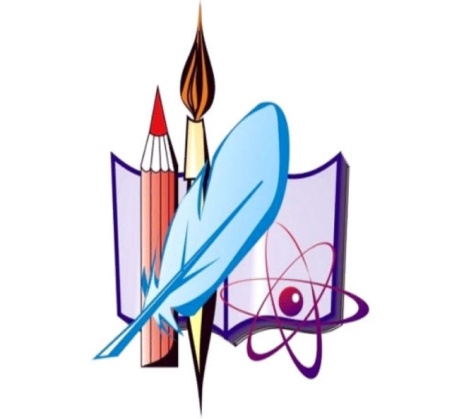 Название деталей конструктора
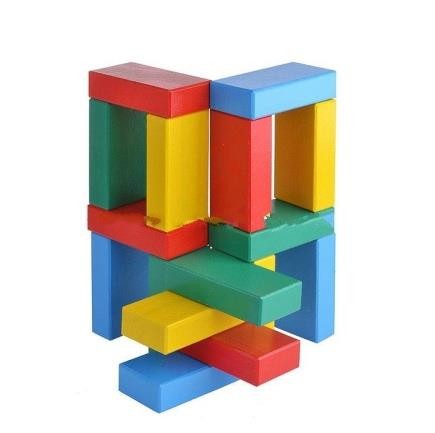 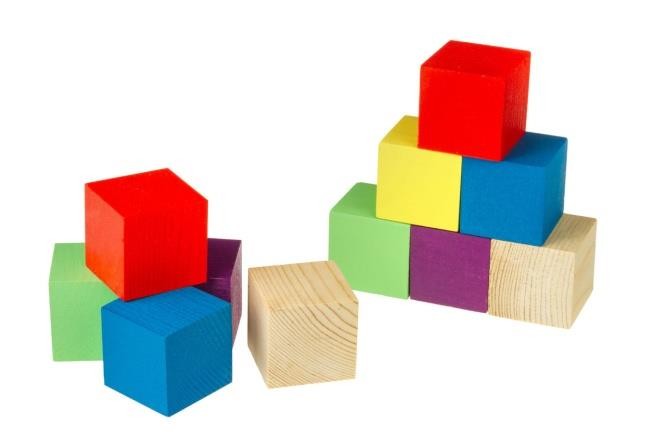 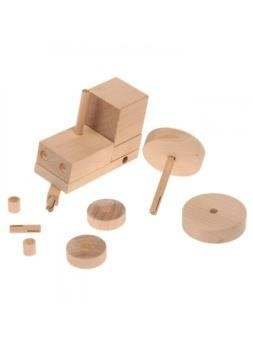 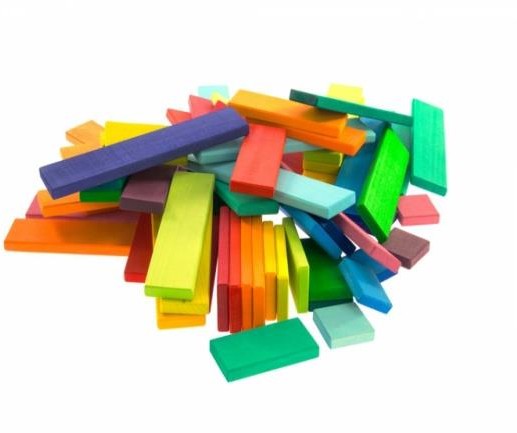 пластина
куб
брусок
Штифт
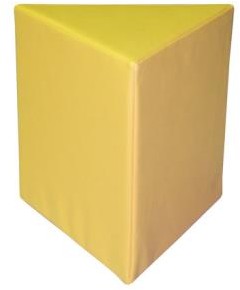 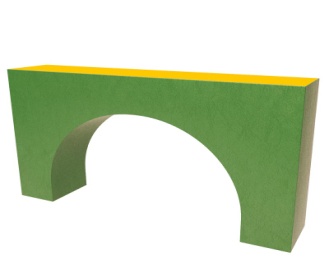 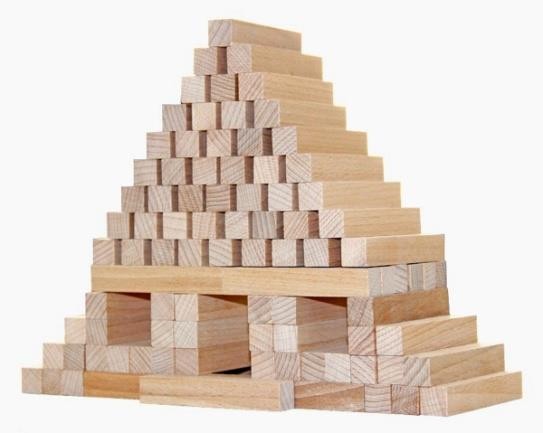 Трехгранная призма
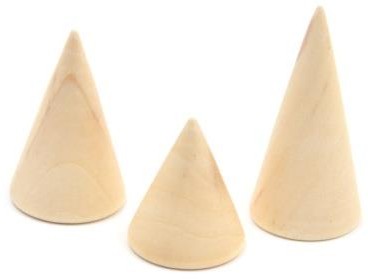 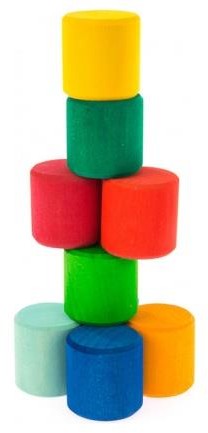 арка
конус
брусок
цилиндр
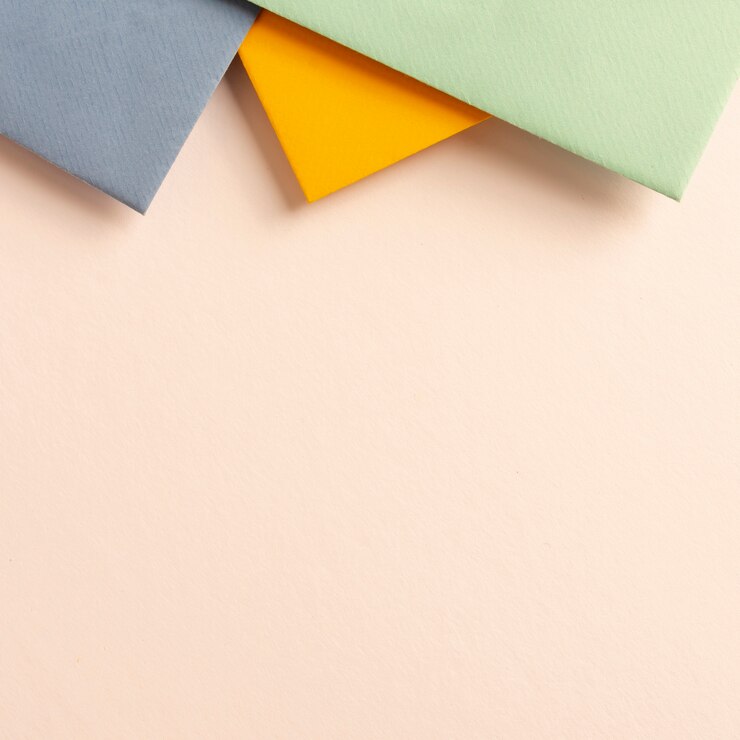 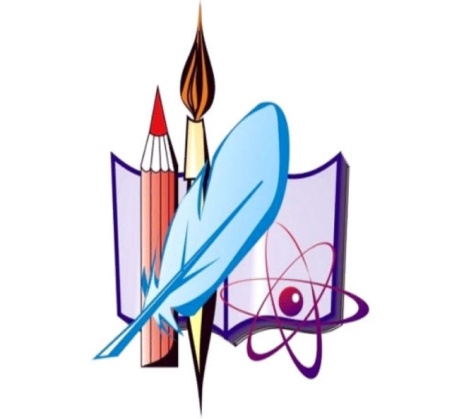 Виды деятельности, связанные с конструированием:-Сюжетно- ролевая игра;-Художественное творчество;-Трудовая деятельность.
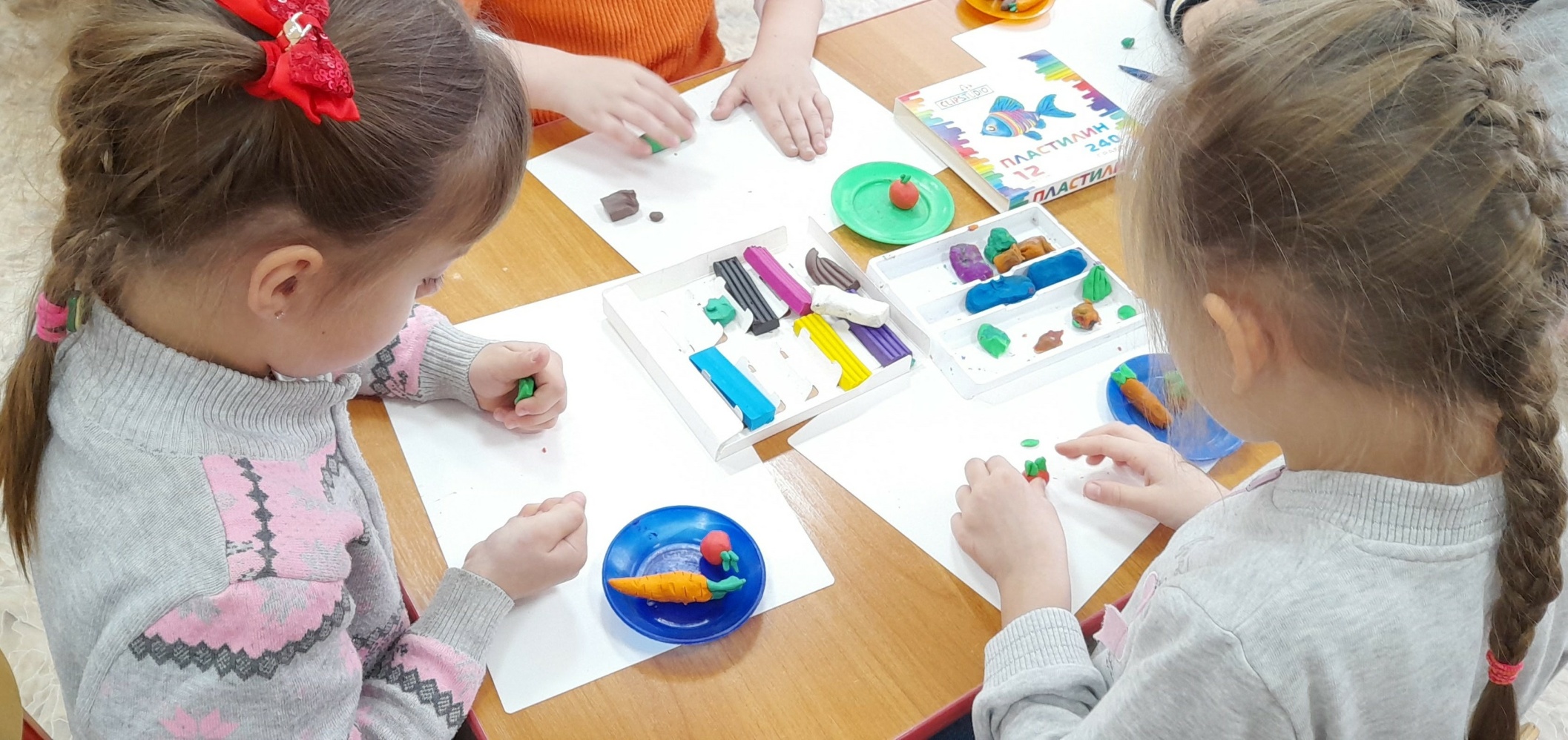 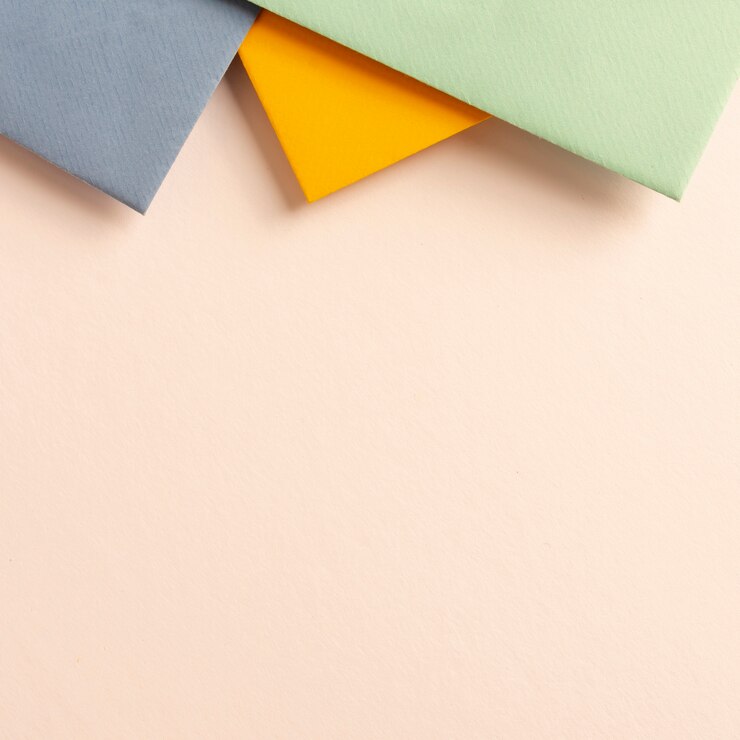 Выдержка из ФОП ДОО образовательная область «Художественно-эстетическое развитие» подраздел «Конструктивная деятельность»
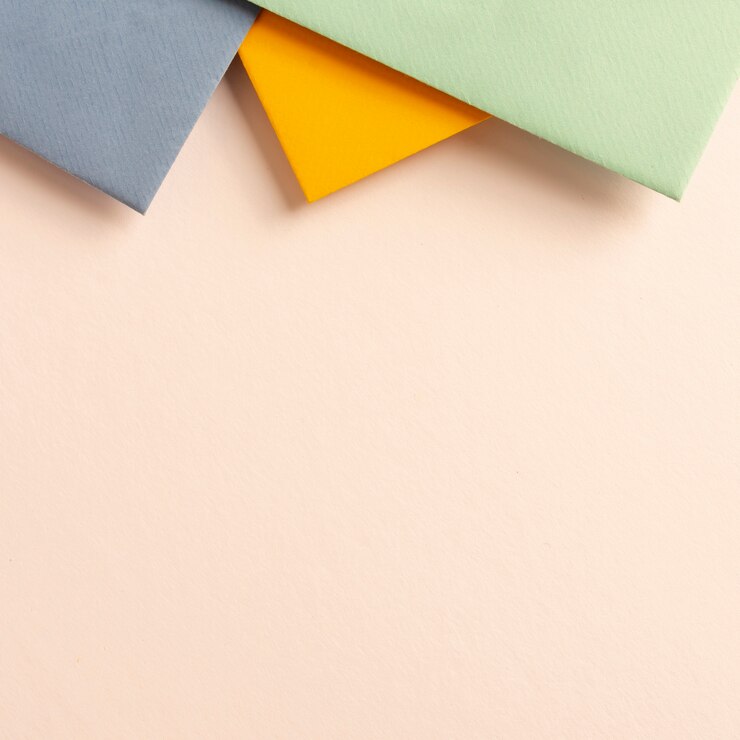 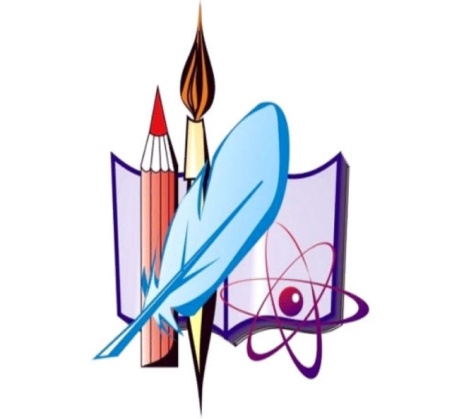 АЛГОРИТМ ИССЛЕДОВАНИЯ  ОБЬЕКТОВ ИЗ СТРОИТЕЛЬНОГО МАТЕРИАЛА
Обязательный цикл вопросов:
1. Целостное восприятие предмета – Что это? Как называется постройка?
2. Выделение основных частей постройки – из каких деталей  (величина деталей) состоит постройка? 
3. Выяснение пространственного размещения основных частей относительно друг друга- назовите самую большую деталь постройки, где она находится.
4. Выделение более мелких частей  постройки – назовите детали меньшего размера.
5. Последовательность выполнения   постройки -   с чего начать постройку?  с каких деталей? Что будем строить дальше?
6. Повторное восприятие предмета в целом в определением его общей характеристики.
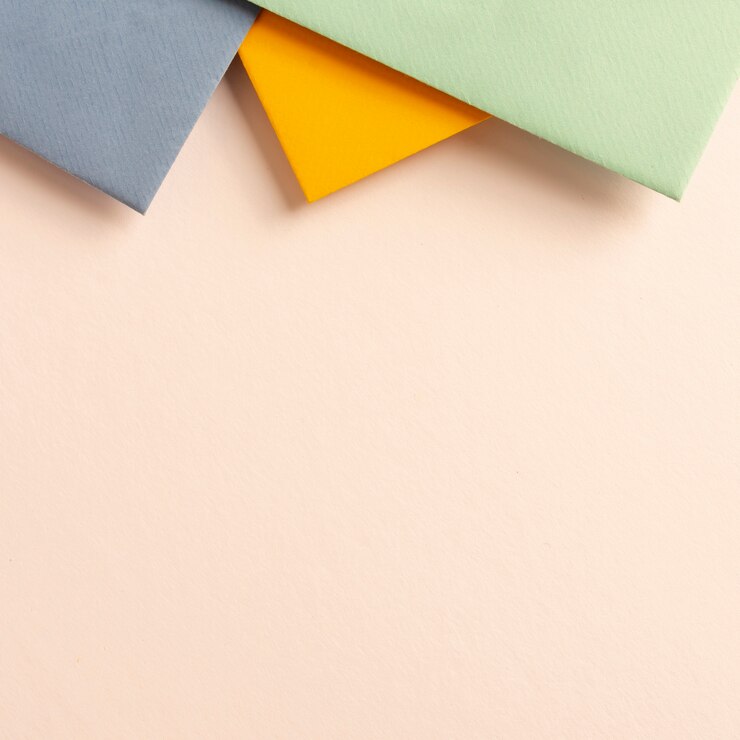 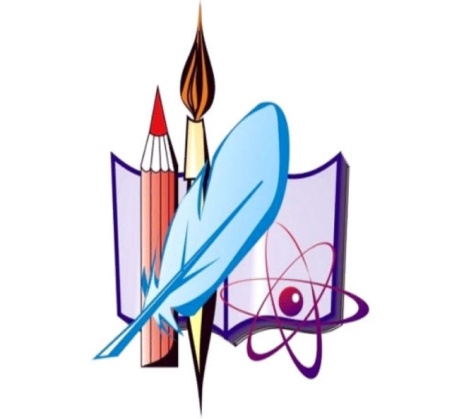 Основные формы конструирования
: 
-Конструирование по образцу;
-Конструирование по теме ;
-Конструирования по условиям;
-Конструирование по модели;
-Конструирование по замыслу;
-Конструирования по простейшим чертежами и наглядными схемам.
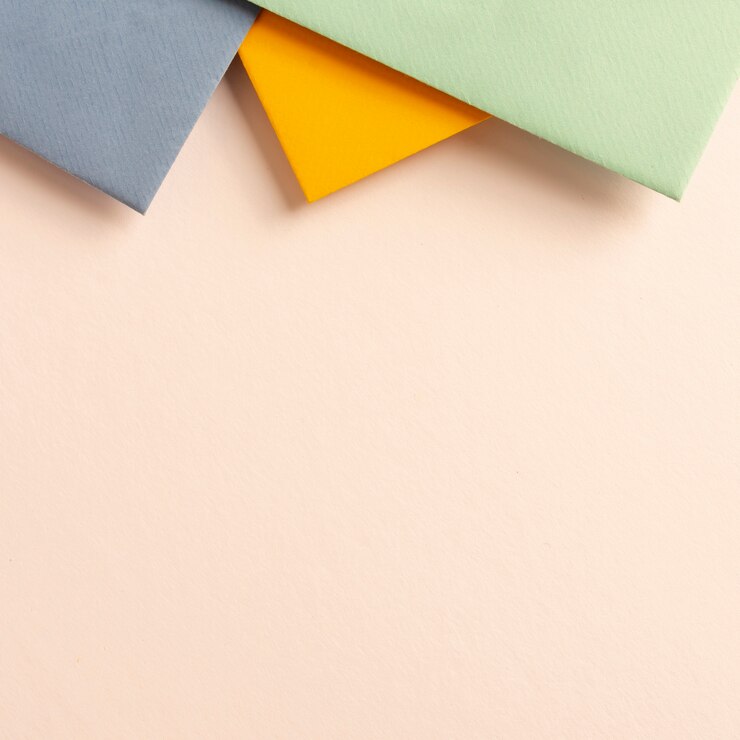 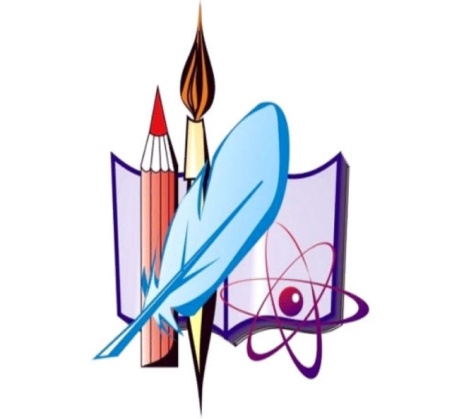 Конструирование по образцу
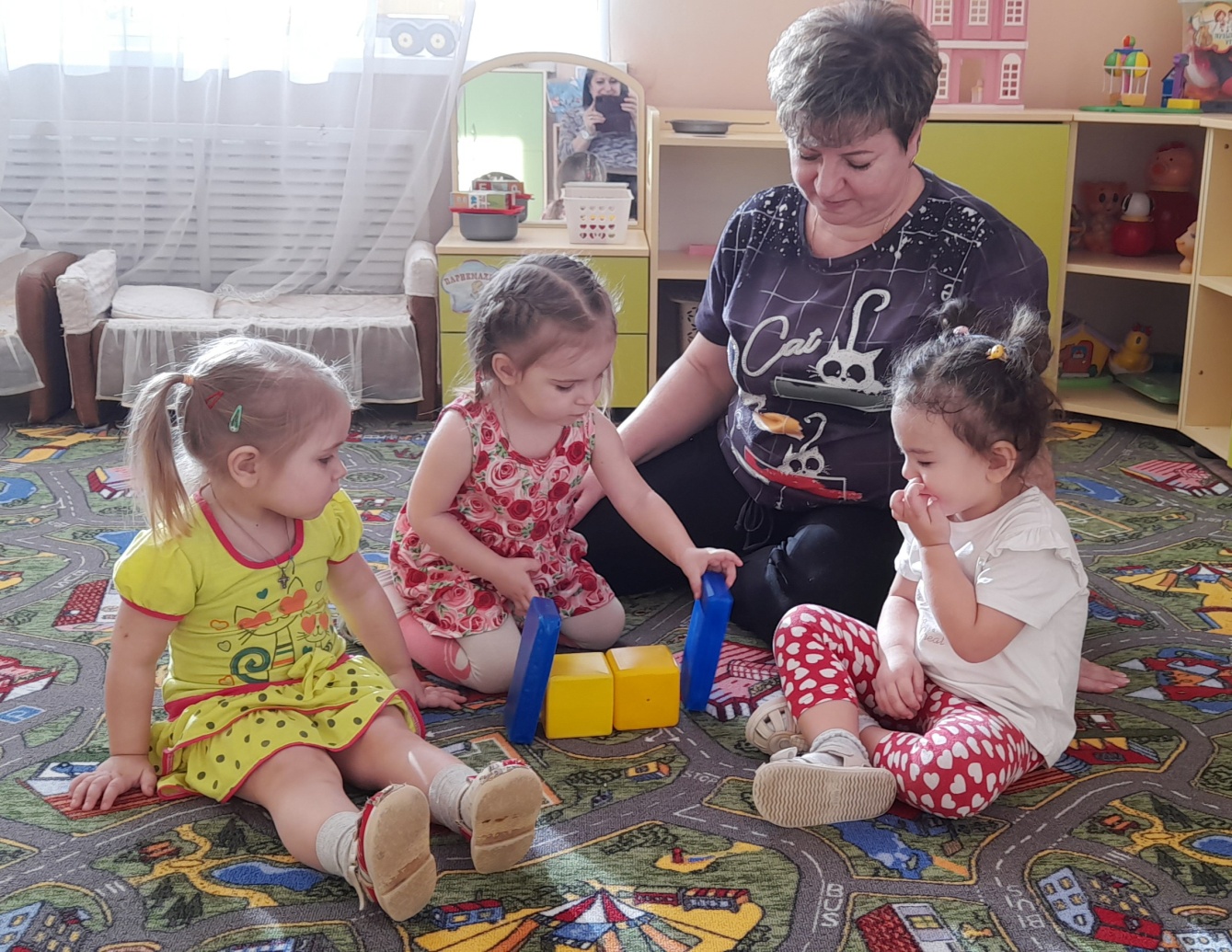 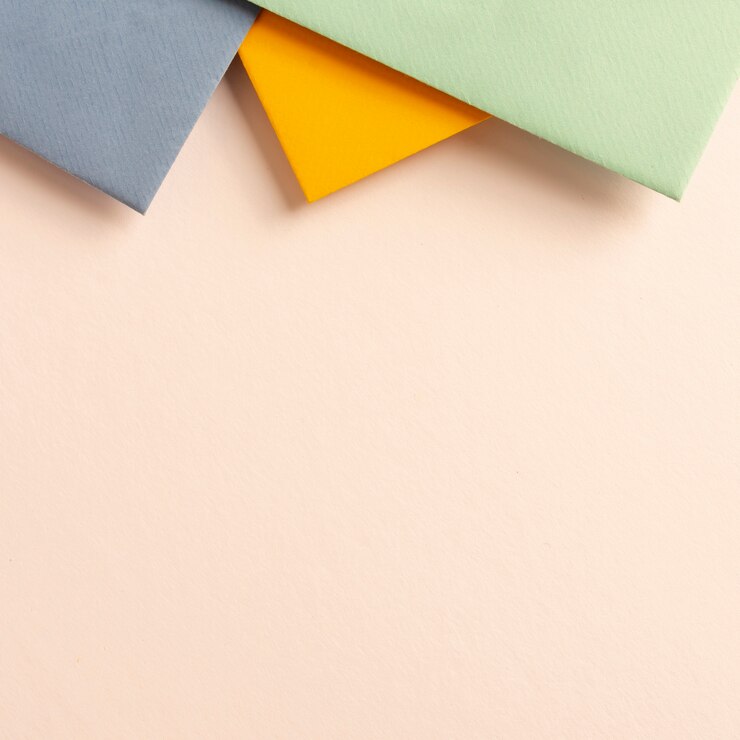 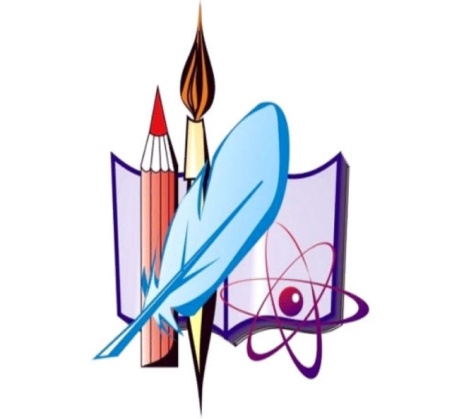 Конструирование по условиям
Задание : Построить два разных по размеру дома 
для разных по величине кукол.
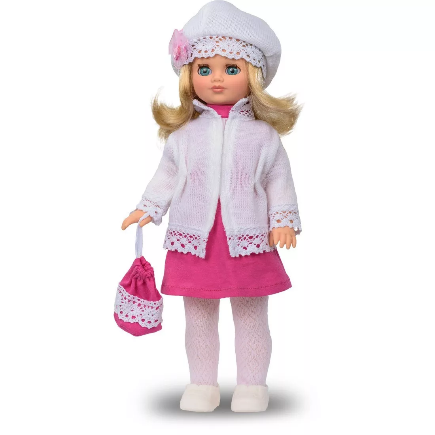 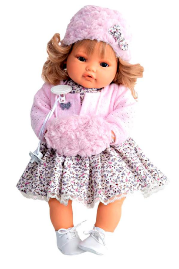 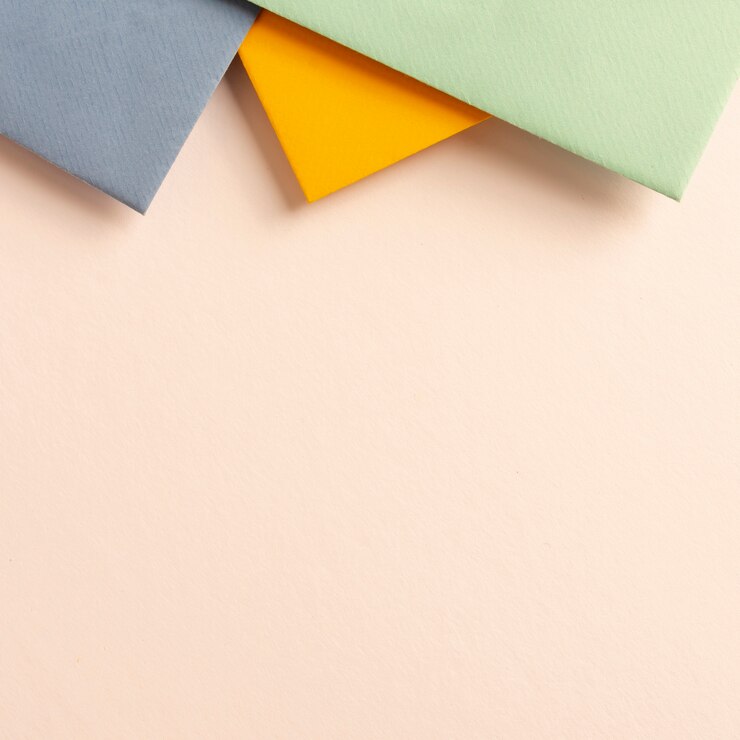 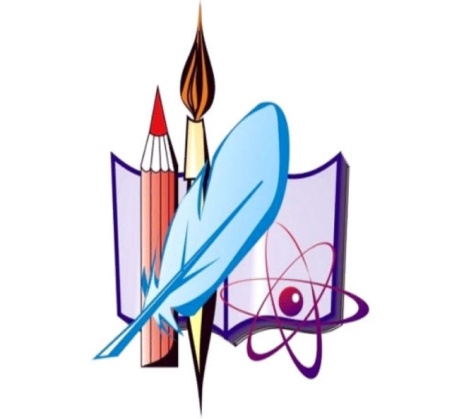 Конструирование по теме
Тема конструирования :«Мост»
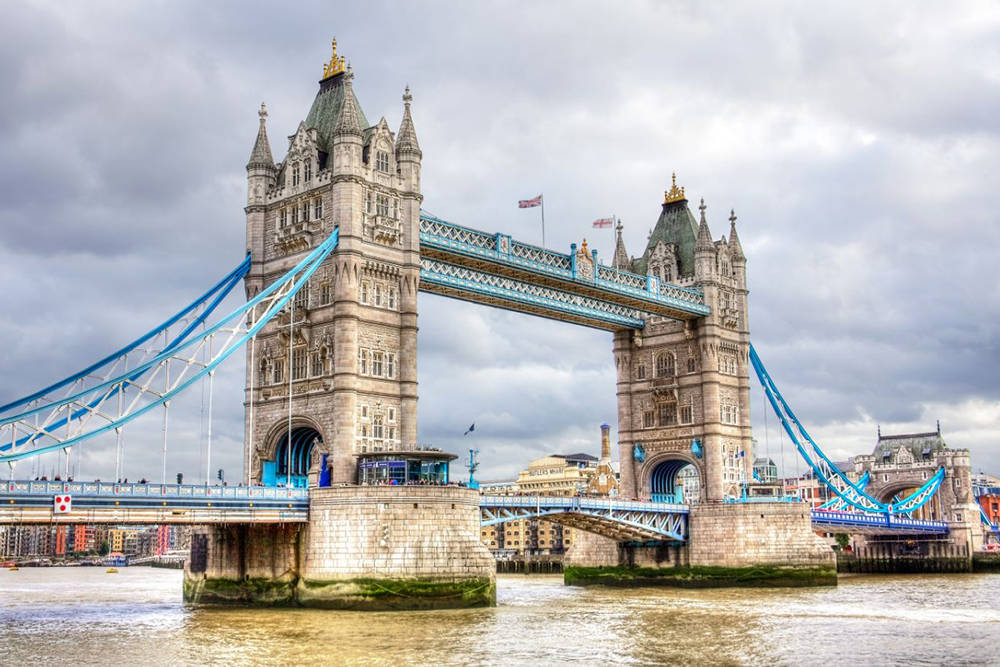 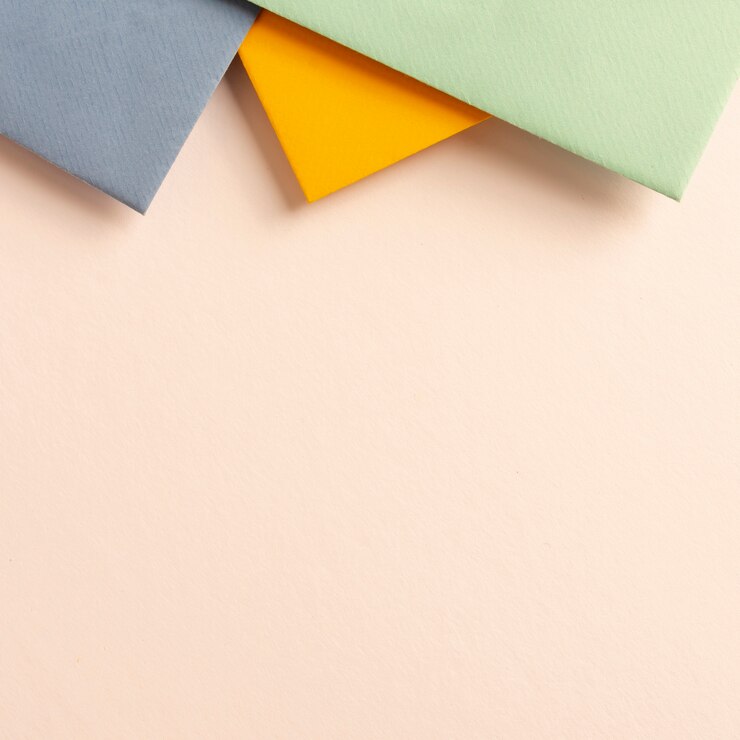 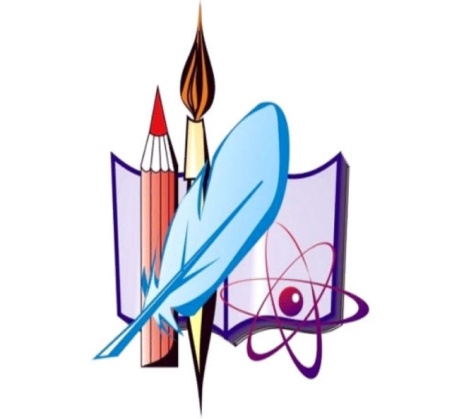 Конструирование по замыслу
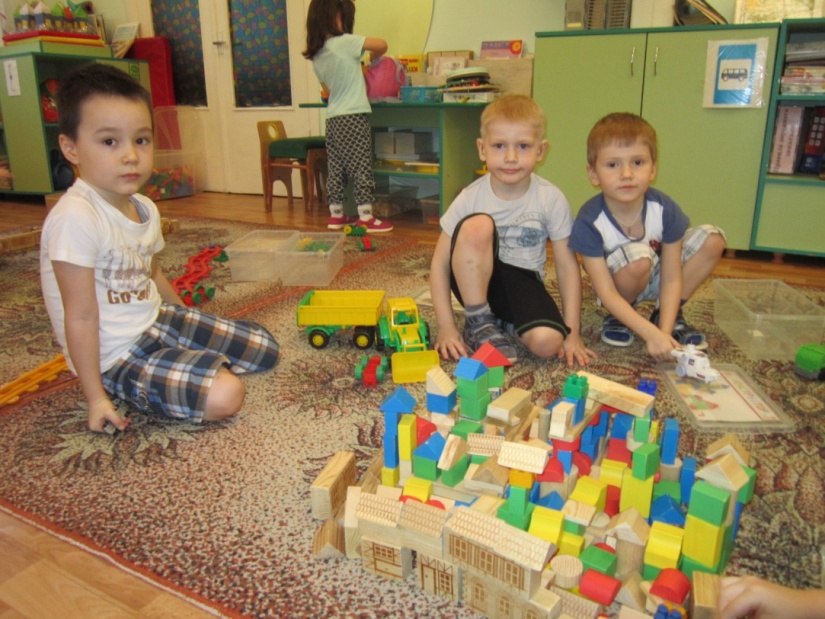 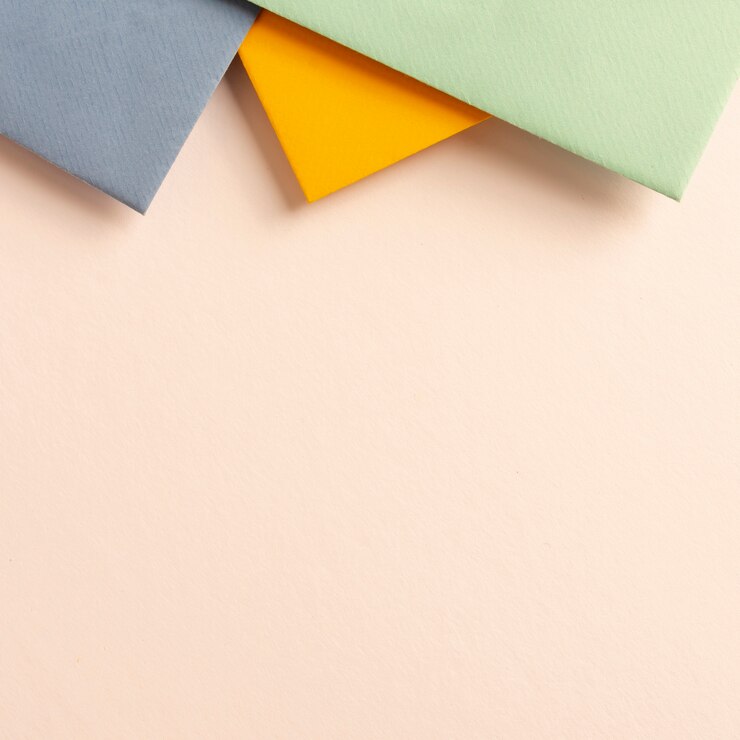 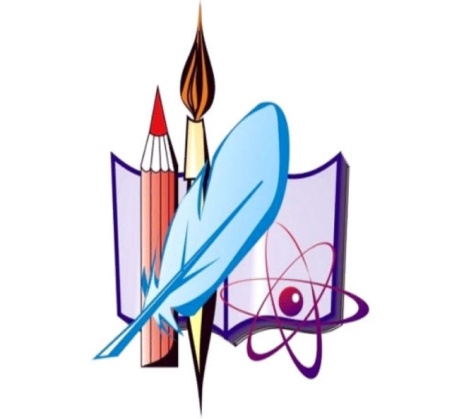 Конструирование по модели
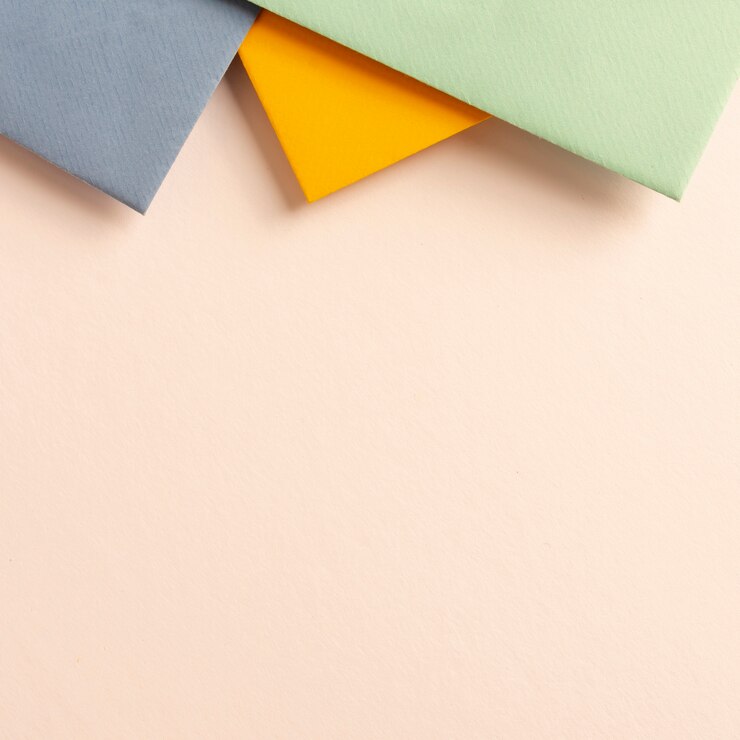 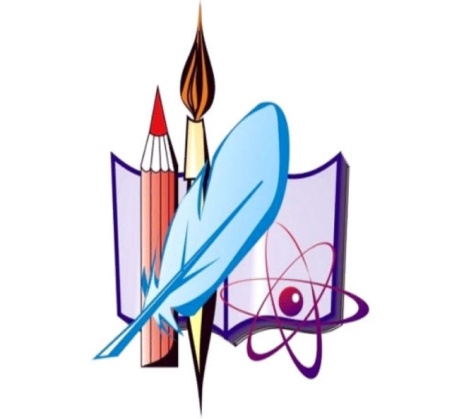 Конструирование по чертежу и наглядным схемам
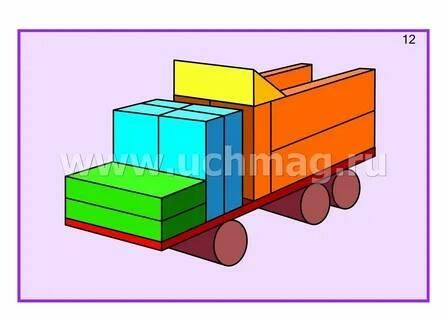 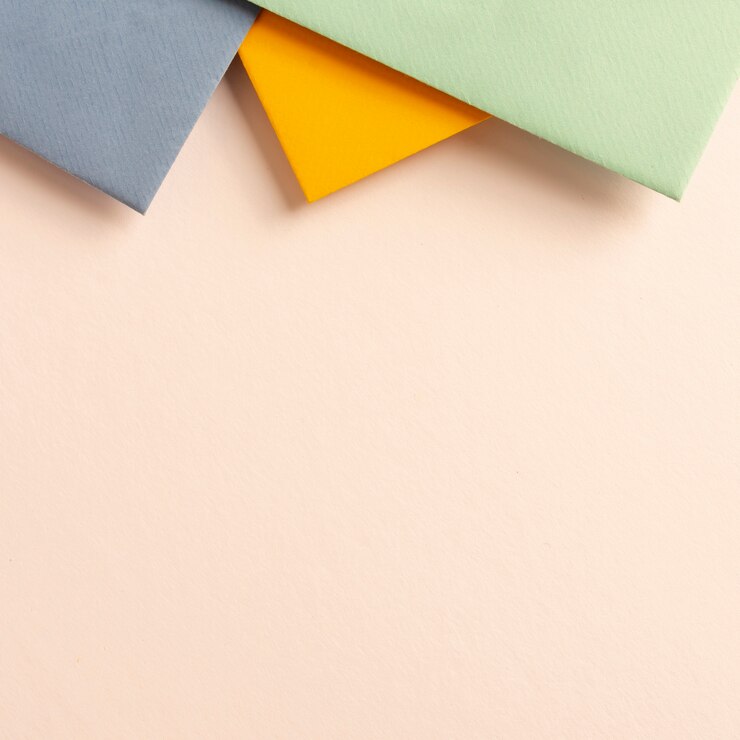 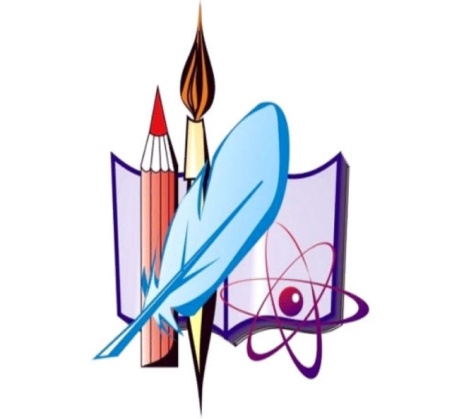 Планируемые промежуточные результаты освоения программы